工作报告
苗楠楠
APDL脚本
ANSYS
四个lis 文件：
ELIST.lis 记录每个元素的材料信息和其所包含的节点序号；
NLIST.lis 记录节点序号和它们的空间位置；
MPLIST.lis 记录材料属性表；
field.lis 则记录每个节点的电势值。它们将被用作Garfield++的输入文件。
Garfield++
input
input
output
CGEM 模拟
APDL脚本
ANSYS
四个lis 文件：
ELIST.lis 记录每个元素的材料信息和其所包含的节点序号；
NLIST.lis 记录节点序号和它们的空间位置；
MPLIST.lis 记录材料属性表；field.lis 则记录每个节点的电势值。它们将被用作Garfield++的输入文件。
APDL（ANSYS参数化设计语言）脚本 ：    构建CGEM几何，设置工作电压
*电压设置
-3335V
漂移电极
Drift
5mm
-2710V
-2330V
-1930V
GEM1
-1560V
Transfer1
-1160V
2mm
-800V
GEM2
0V
Transfer2
2mm
GEM3
Induction
2mm
读出电极
*ANSYS输出
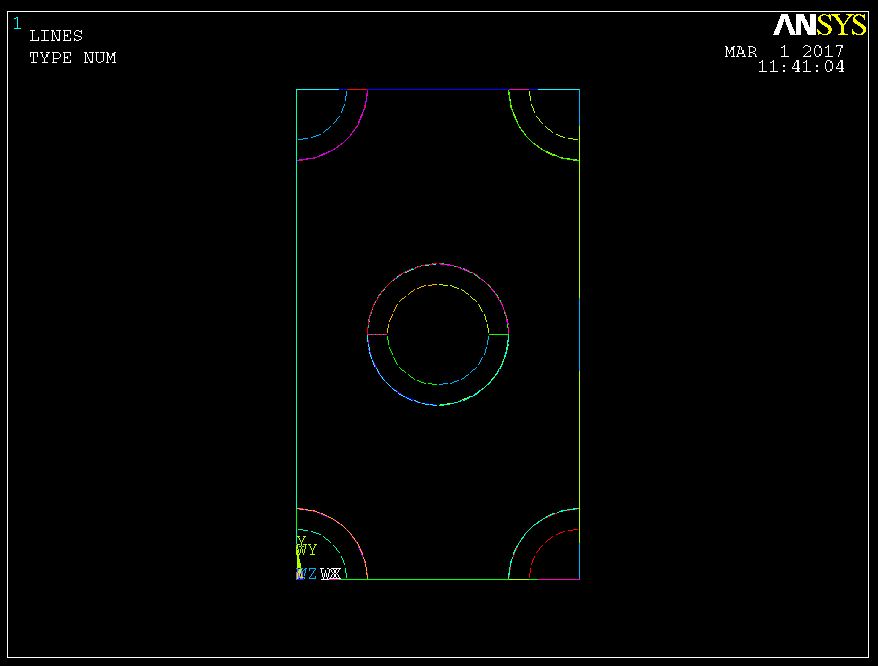 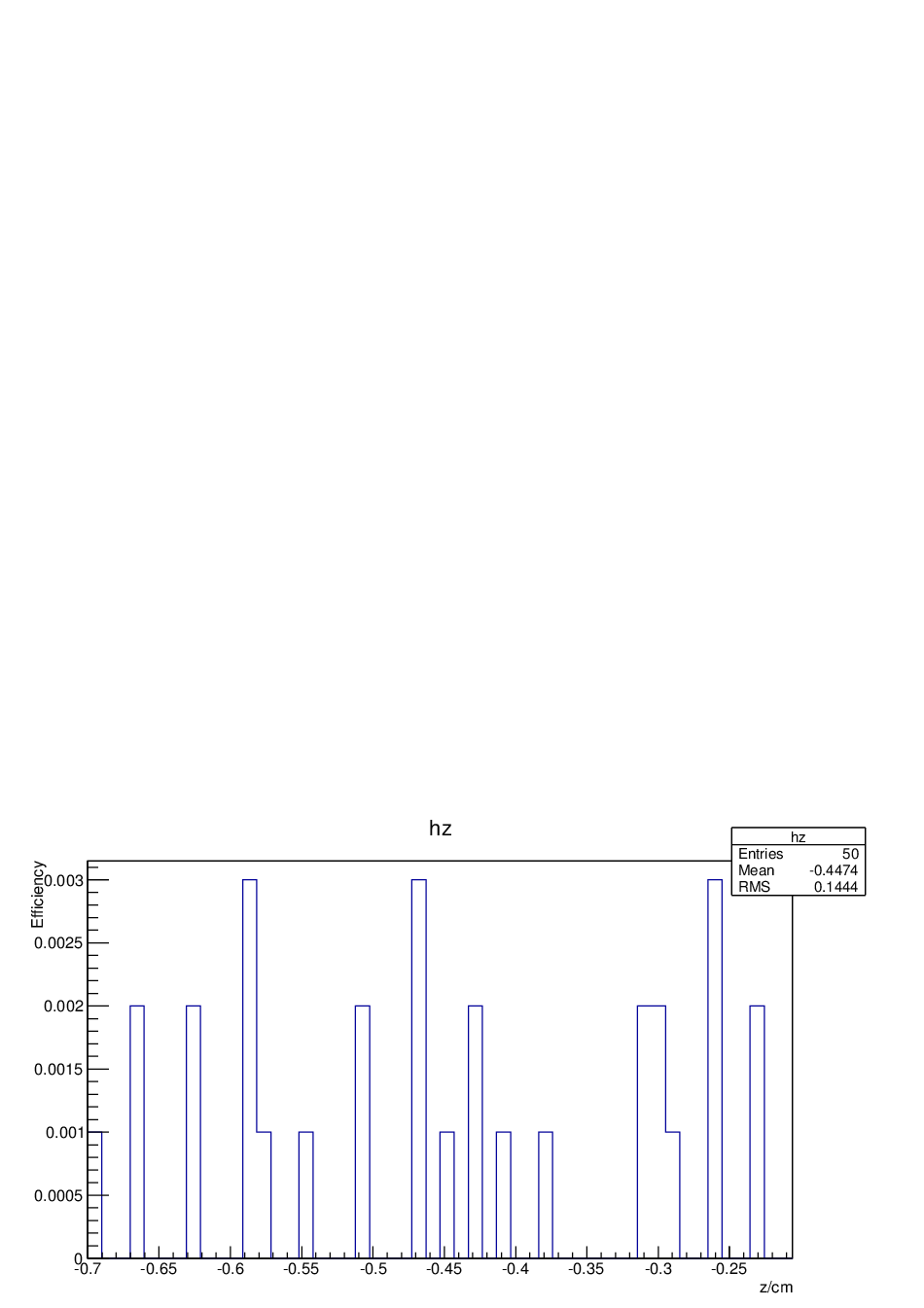 径迹
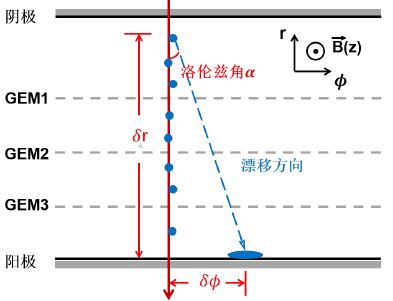 Drift
5mm
Transfer1
2mm
Transfer2
0
z
Induction
x
*电子入孔效率统计
漂移区（z向）均分50个bin，取bin中心处每个bin模拟1000次电子（固定x, y 坐标），统计进入GEM1的电子数被上层铜膜吸收所占的比例。
径迹
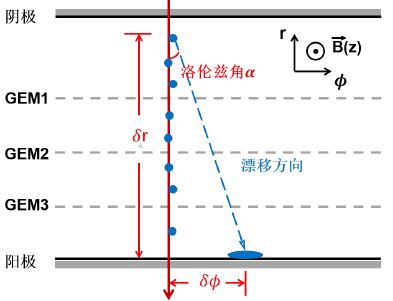 Drift
5mm
Transfer1
2mm
Transfer2
Induction
*洛伦兹角
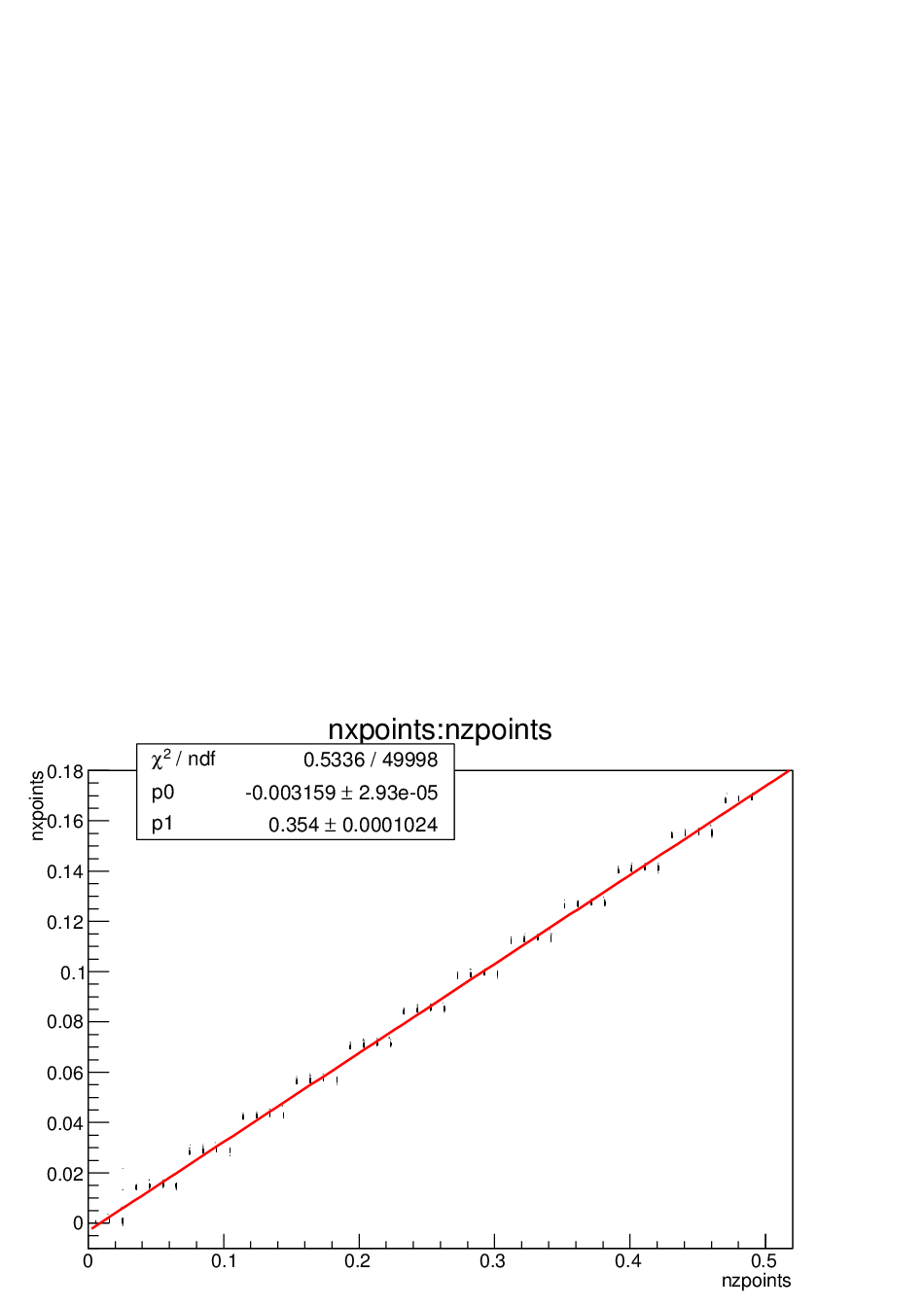 𝜹𝝓(cm)
2mm
x
𝜹r(cm)
2mm
模拟电子在漂移区的漂移过程得到洛伦兹角为19.5度
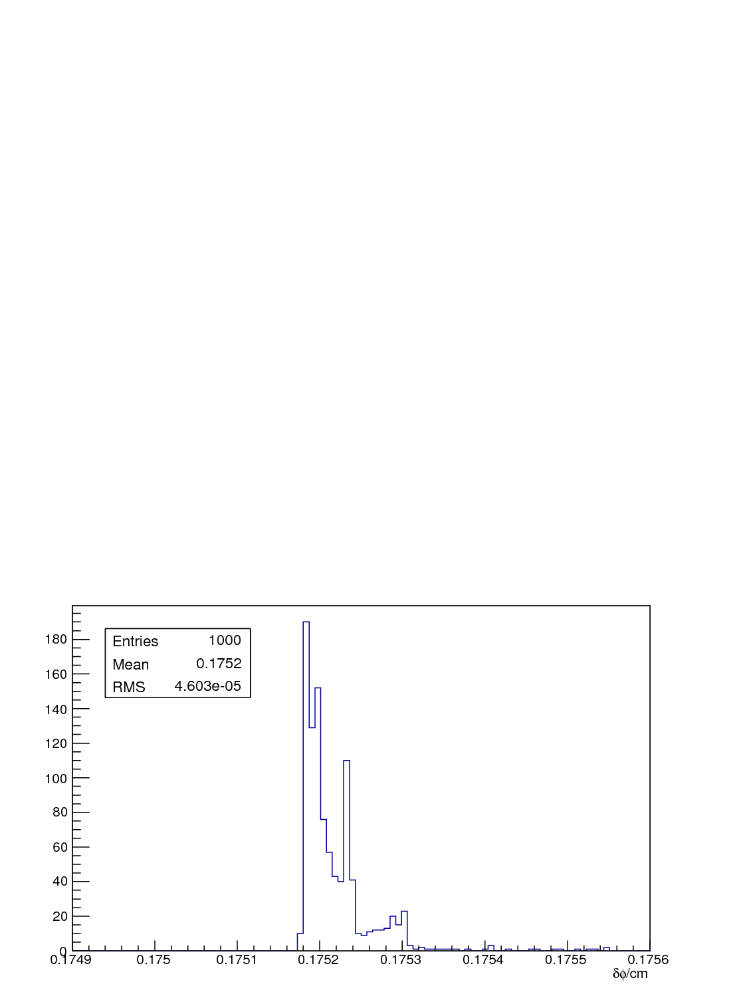 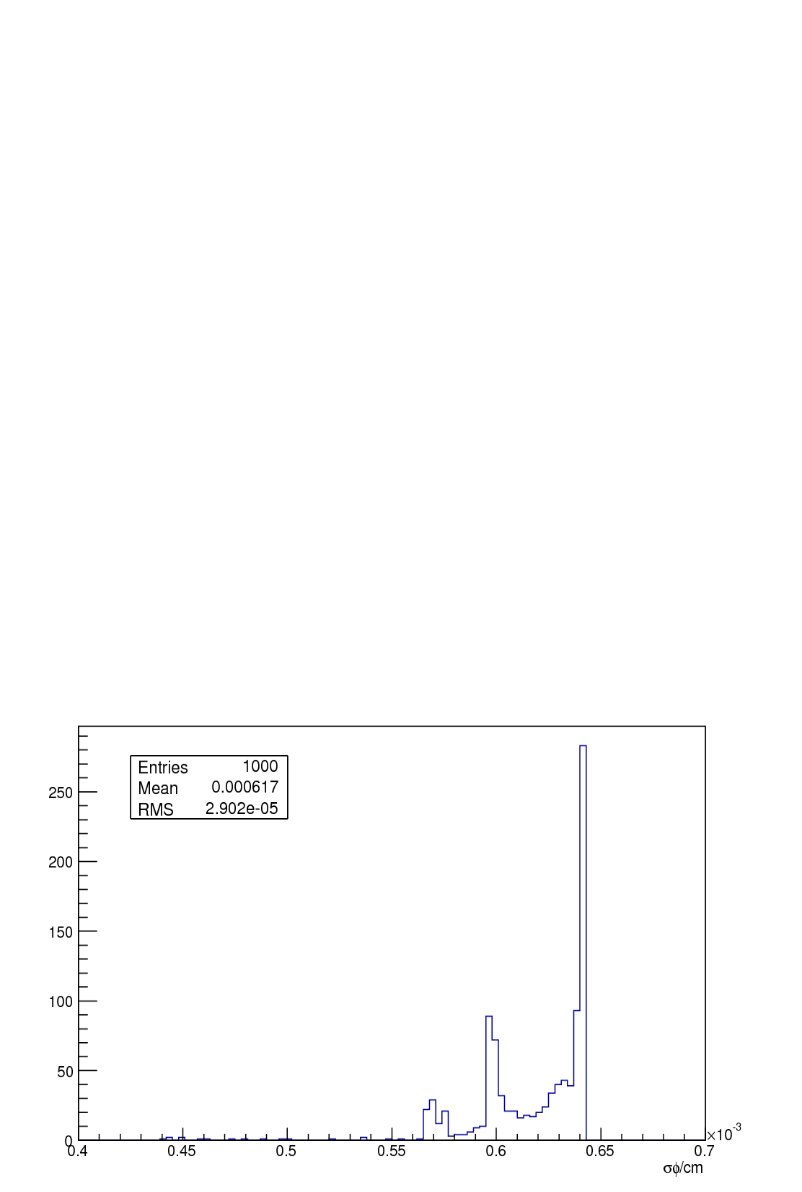 (b)
(a)
*倍增电子簇团偏移量的分布及大小
模拟1000个原初电离电子通过第一层GEM膜后电子簇团分布的大小和位置偏移及增益
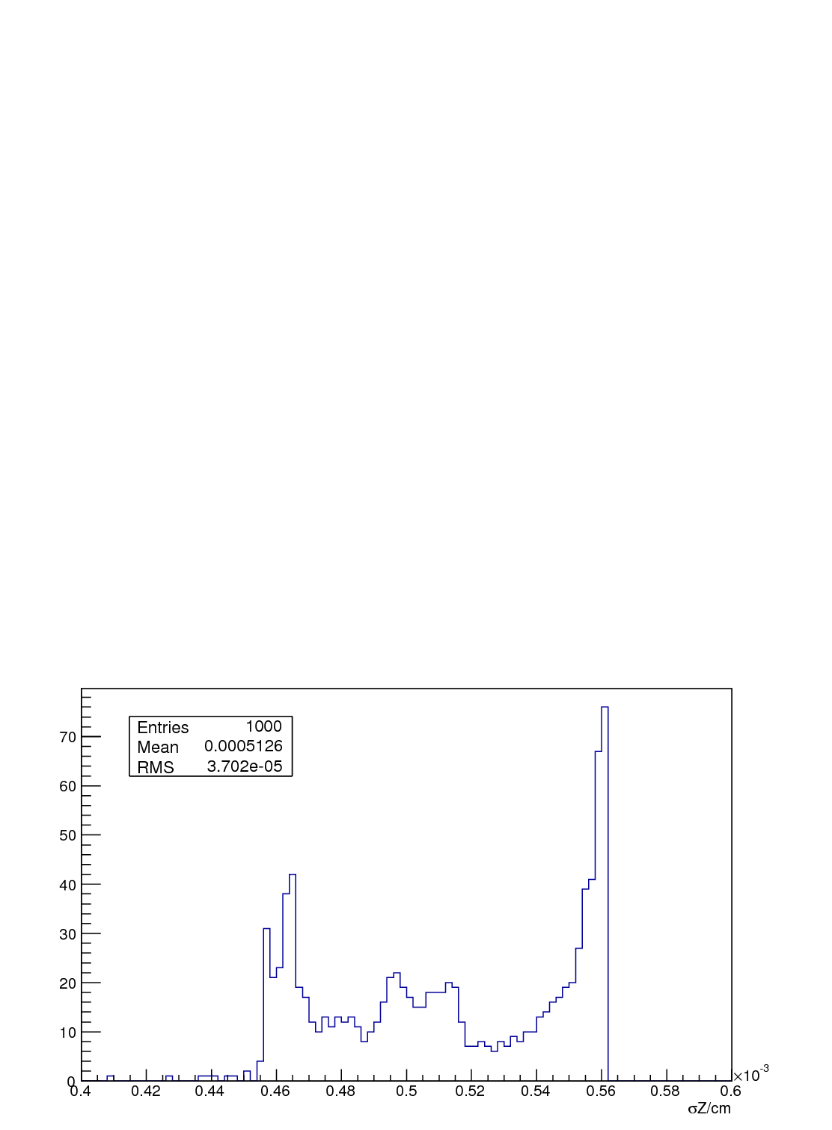 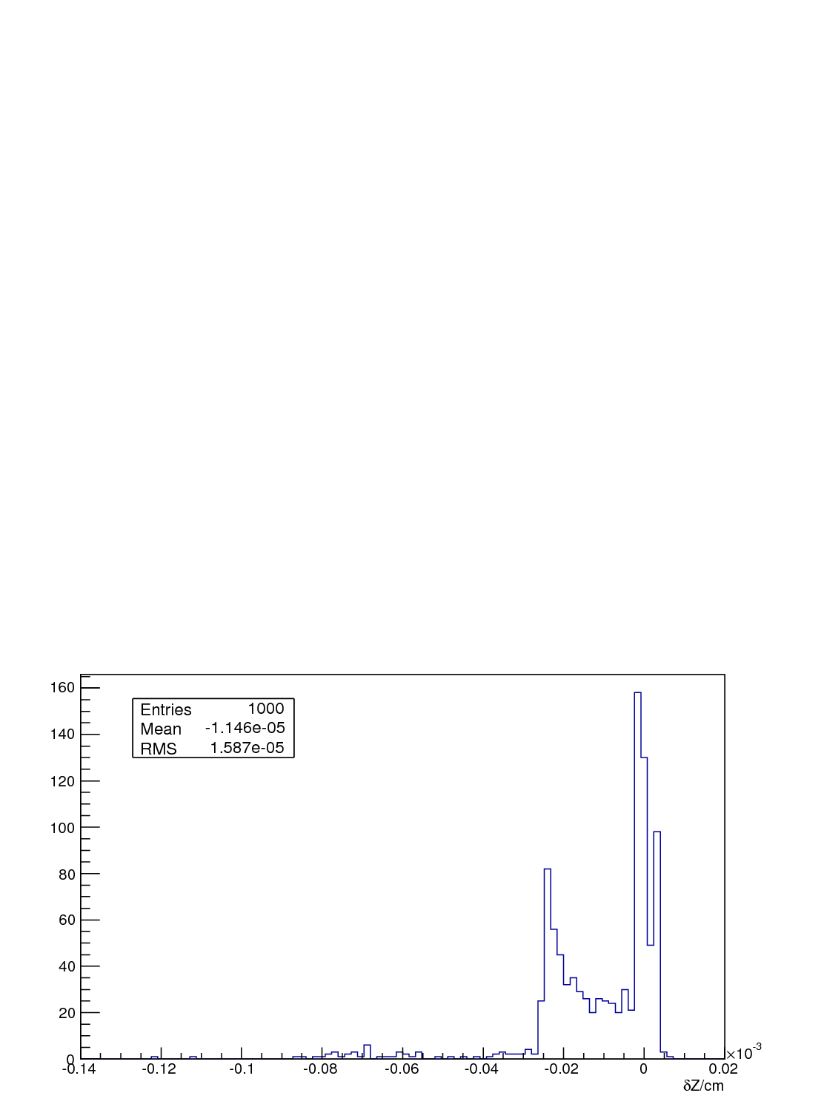 (c)
(d)
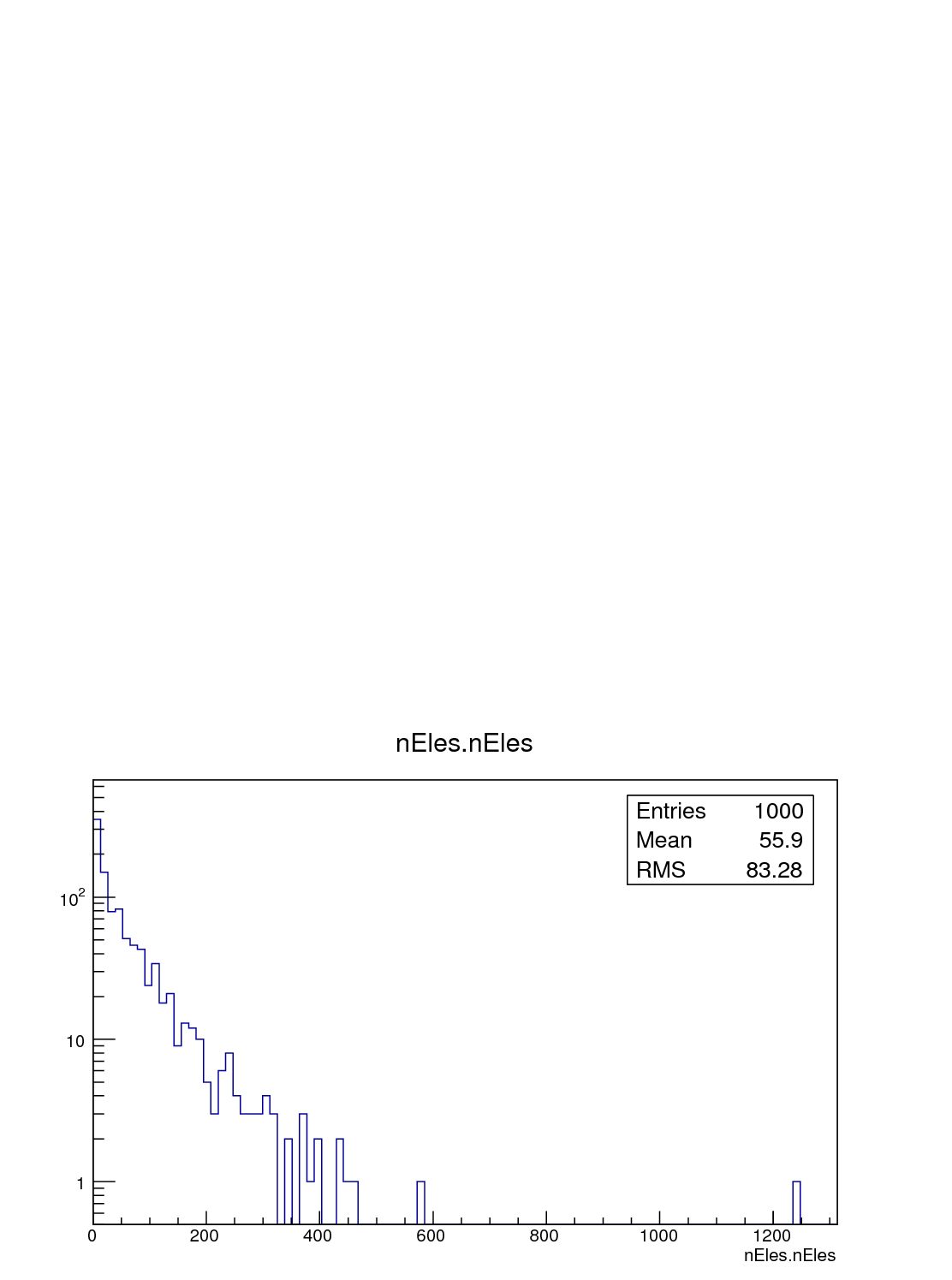 事例数
倍增电子簇团偏移量的分布，(a)为𝜙向，(c)为z向；
倍增电子簇团大小的分布，(b)为𝜙向，(d)为z向
单个原初电子产生的总电子数
增益
*倍增电子簇团偏移量的分布及大小
模拟500个原初电离电子通过第二层GEM膜后电子簇团分布的大小和位置偏移及电子增益
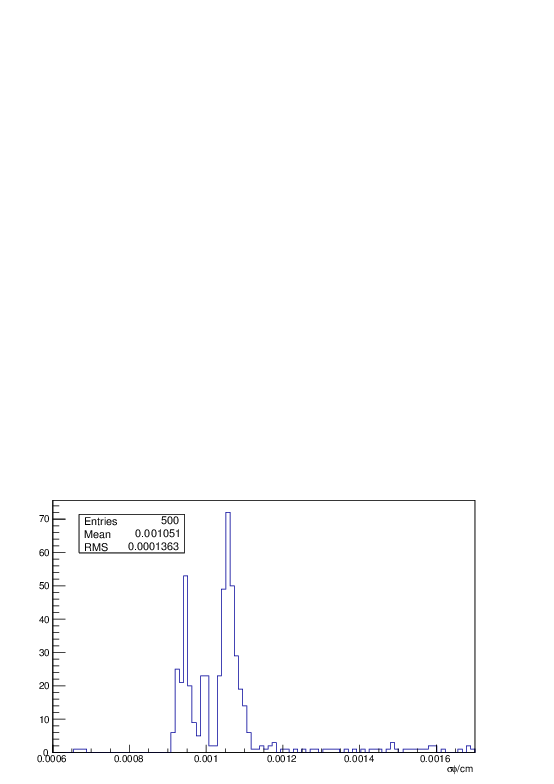 (a)
(b)
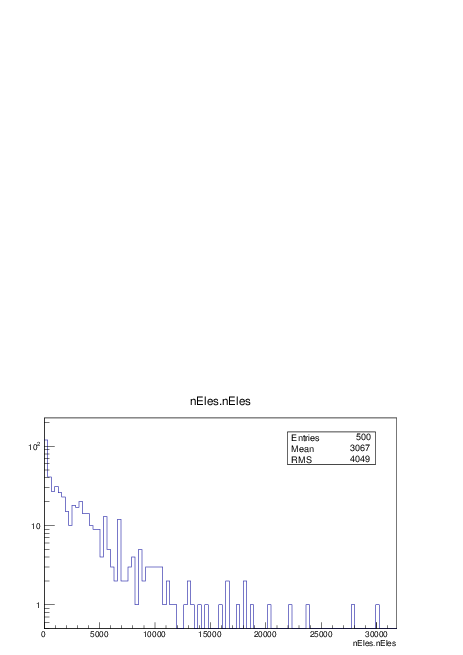 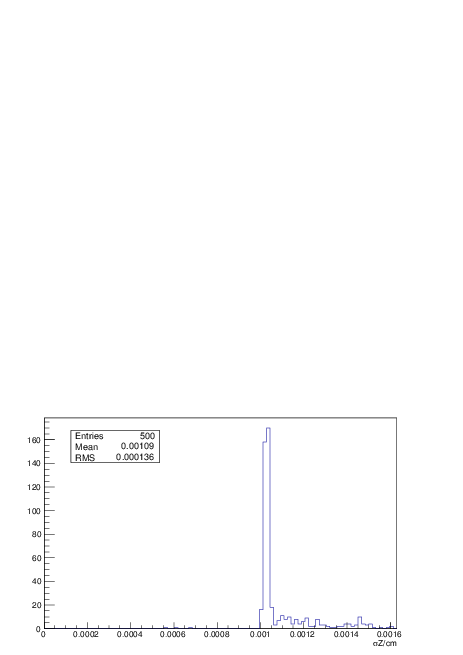 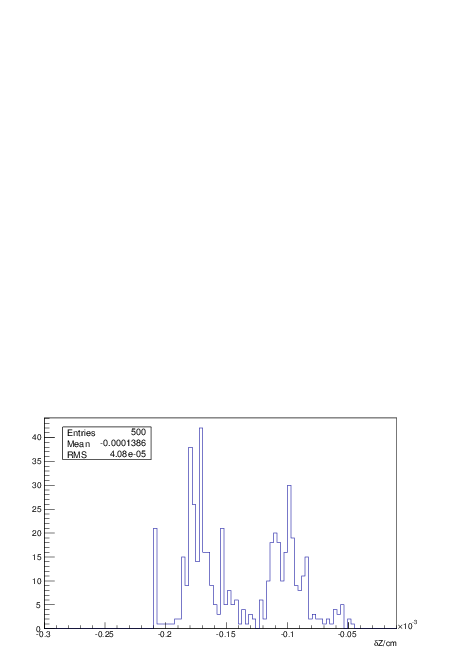 (d)
(c)
单个原初电子产生的
总电子数
倍增电子簇团偏移量的分布，(a)为𝜙向，(c)为z向；
倍增电子簇团大小的分布，(b)为𝜙向，(d)为z向
*问题
GEM1电场
GEM2电场
GEM3电场
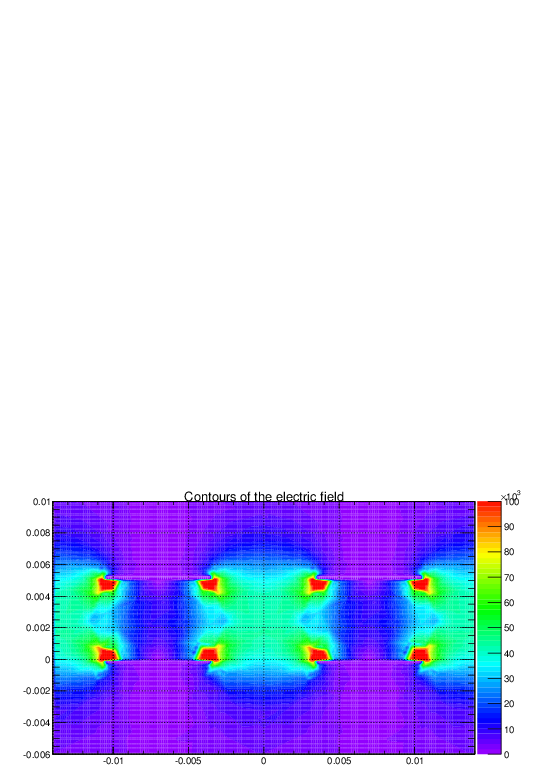 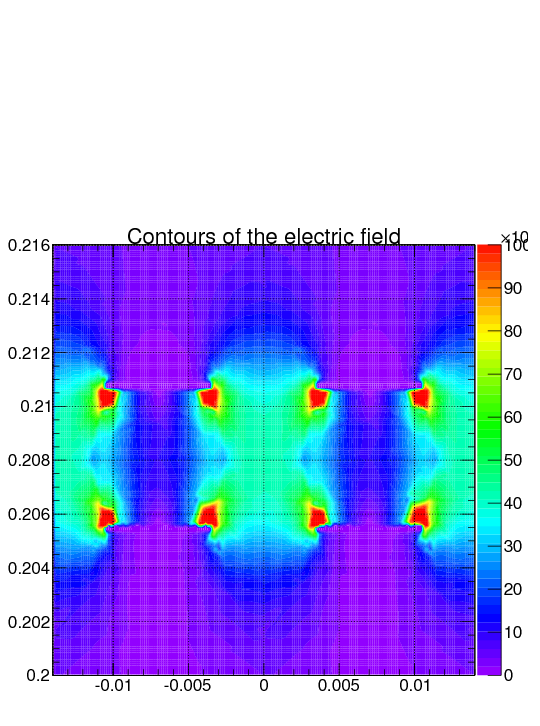 GEM1电场分布与GEM2和GEM3有差别？？
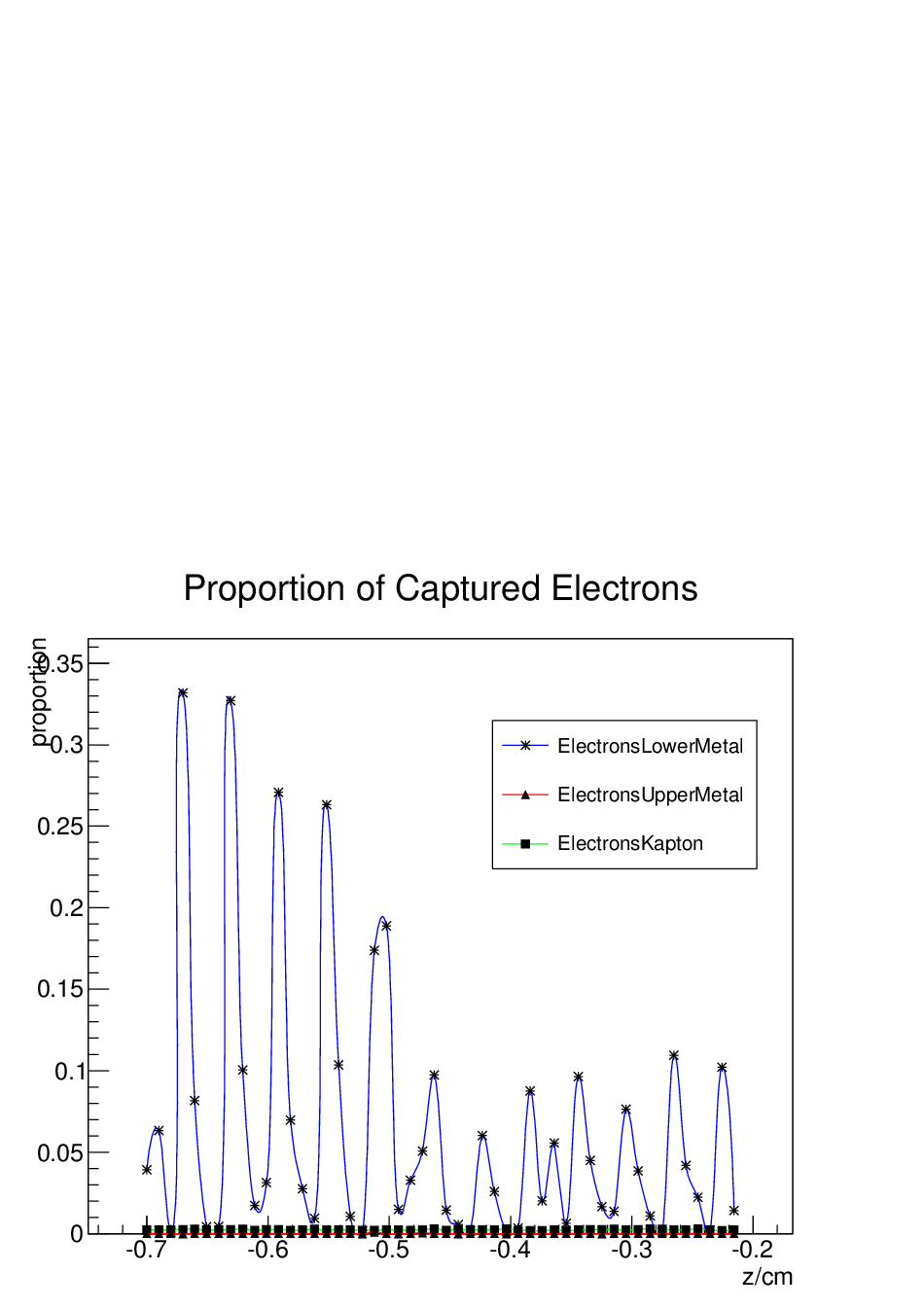 模拟电子通过GEM1的倍增放大过程，倍增电子主要被下层铜膜吸收